Space assets supporting the disaster risk management cycle
Satellite-based Services for Disaster Risk Management Workshop

Alfeite, May 13th, 2024
Thales Portugal Presentation
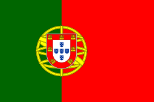 Thales Edisoft Portugal Overview
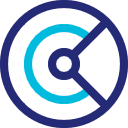 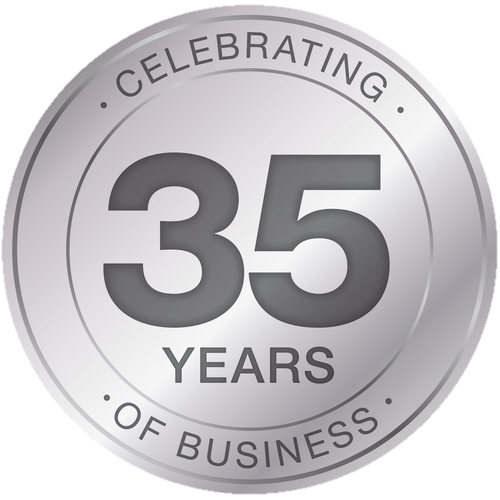 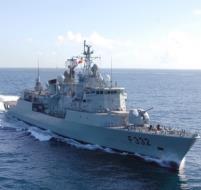 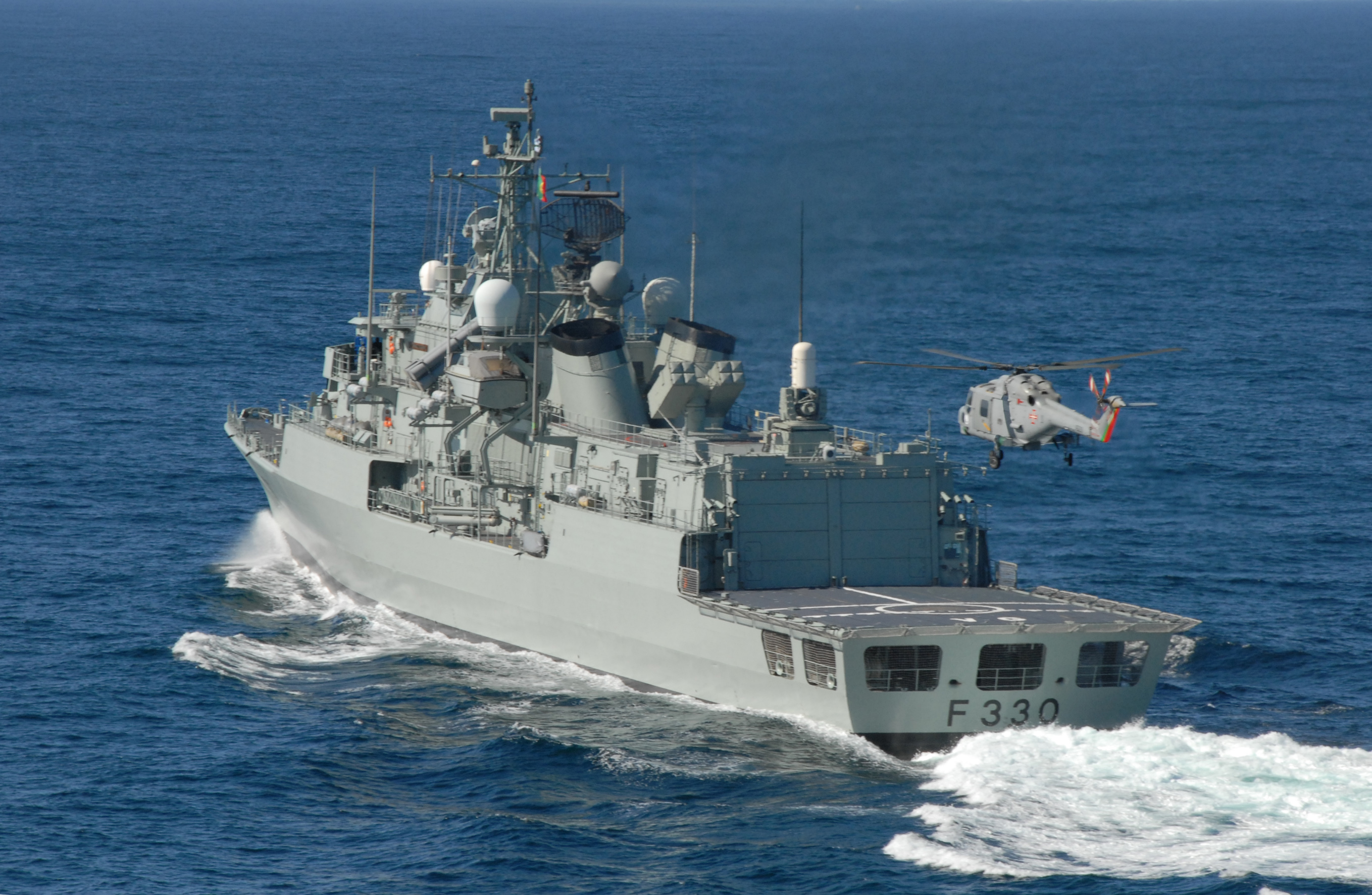 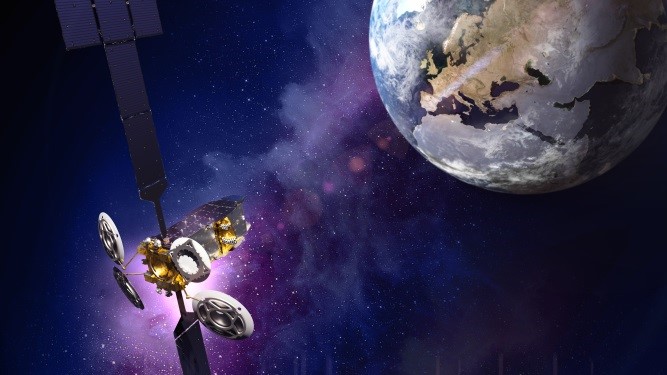 Naval Defence Systems
Naval Systems & Sensors, Combat
Management System. Integrated Bridge,
Platform Systems Integration, Automation & Logistics
Aerospace
Software & Embedded Systems, RTEMS by Thales Edisoft RTOS Licence & qualification 
Space Ground Segment activities with major EU Agencies, Copernicus collab station & ESA (GALILEO, EGNOS, EDRS)
NAVAL Engineering Center
 
AIRSPACE Mobility Solutions Engineering Center
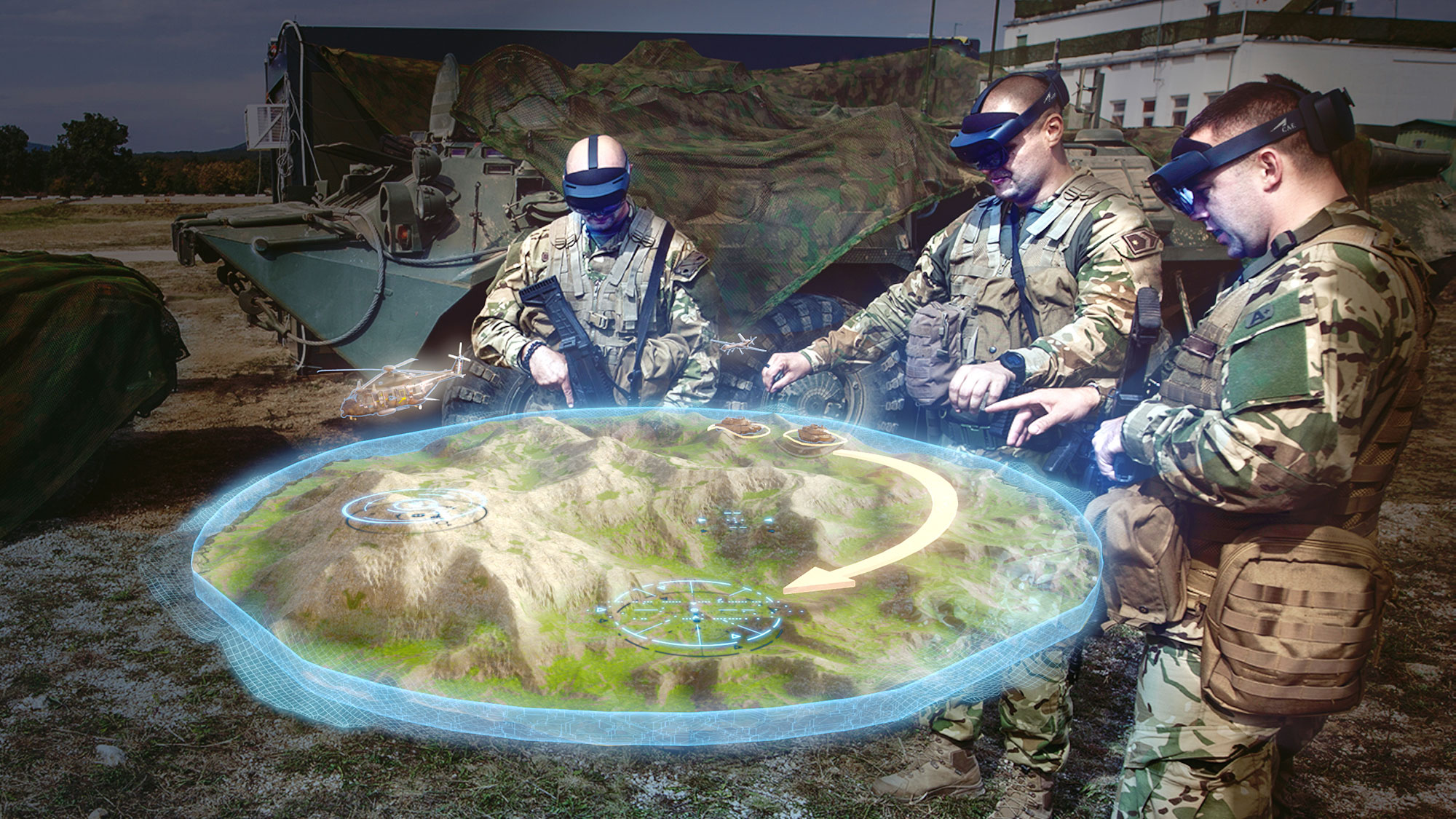 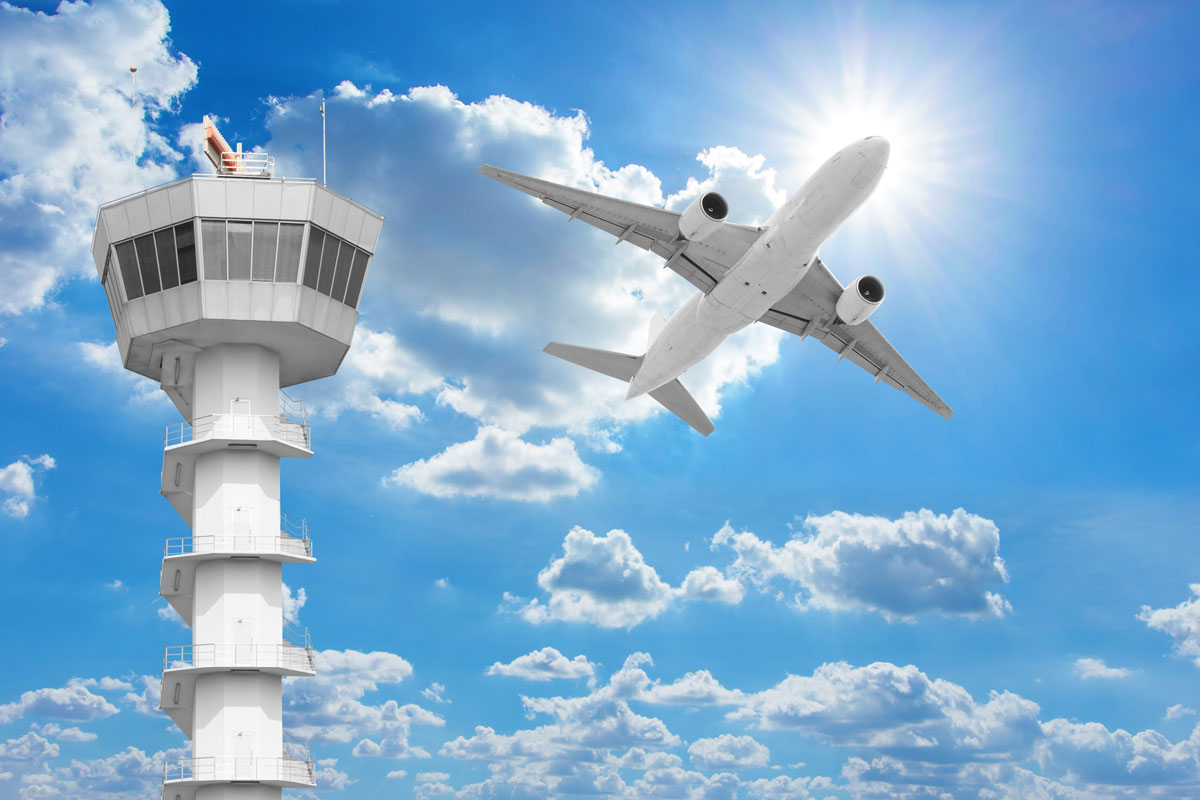 Airspace Mobility Solutions
Software development for Air traffic management systems. 
Product & Services development in the segments of Tower Automation, Aeronautical Communications & Digital Services
Land Defence Systems
Tactical Deployable Communications,
GEOINT & Military Equipment maintenance
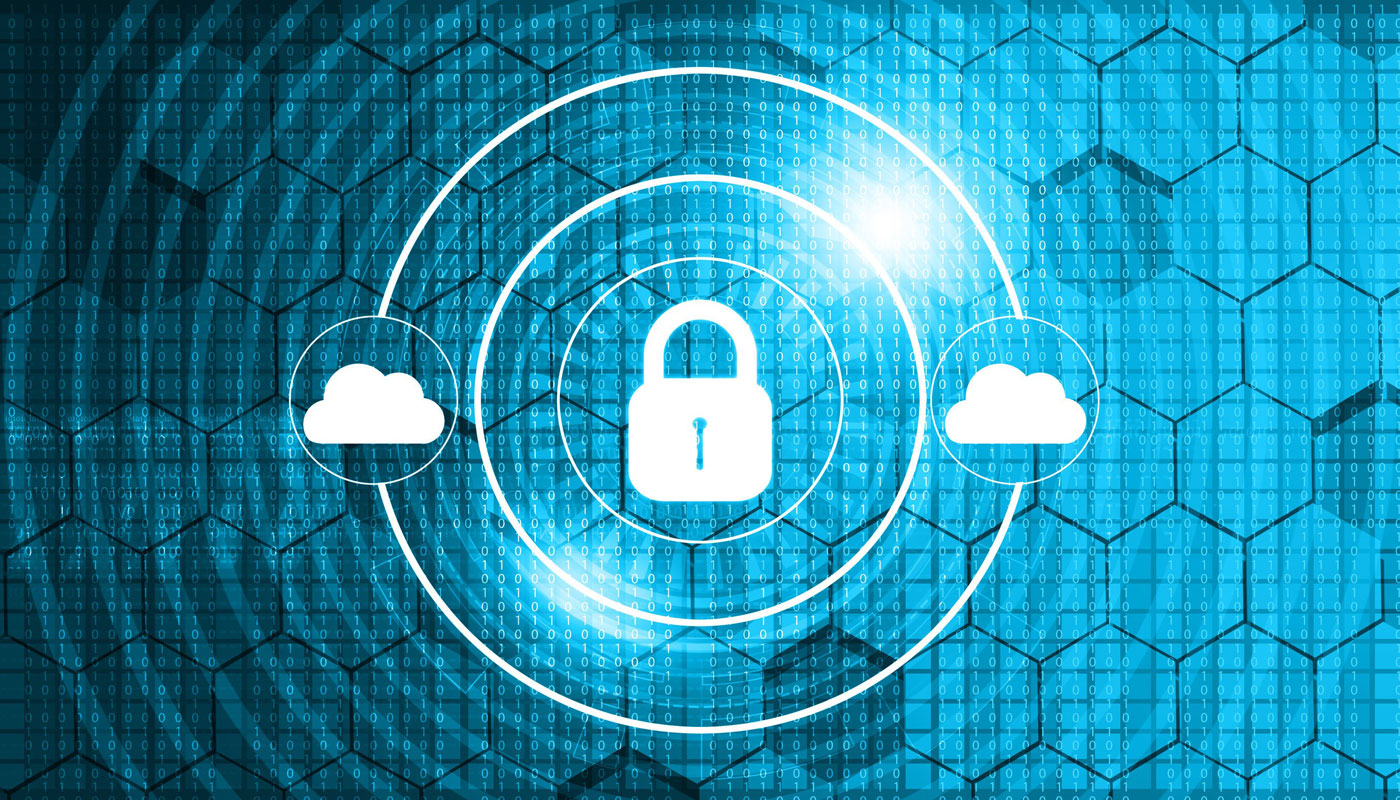 Cyber & Identity Security 
Cybersecurity & Identity Security Systems to Government, Critical Infrastructures & Security authorities
Shareholders
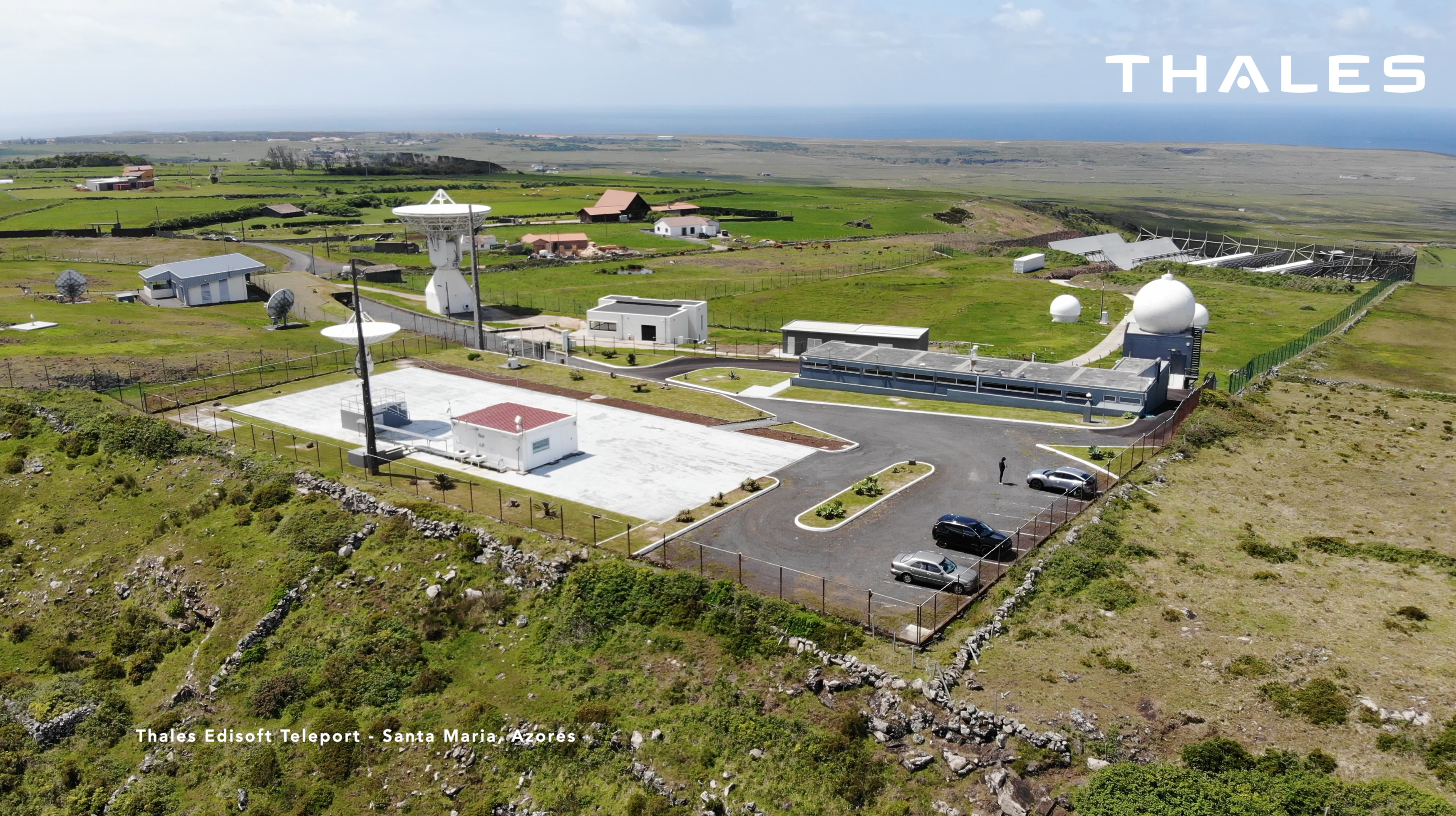 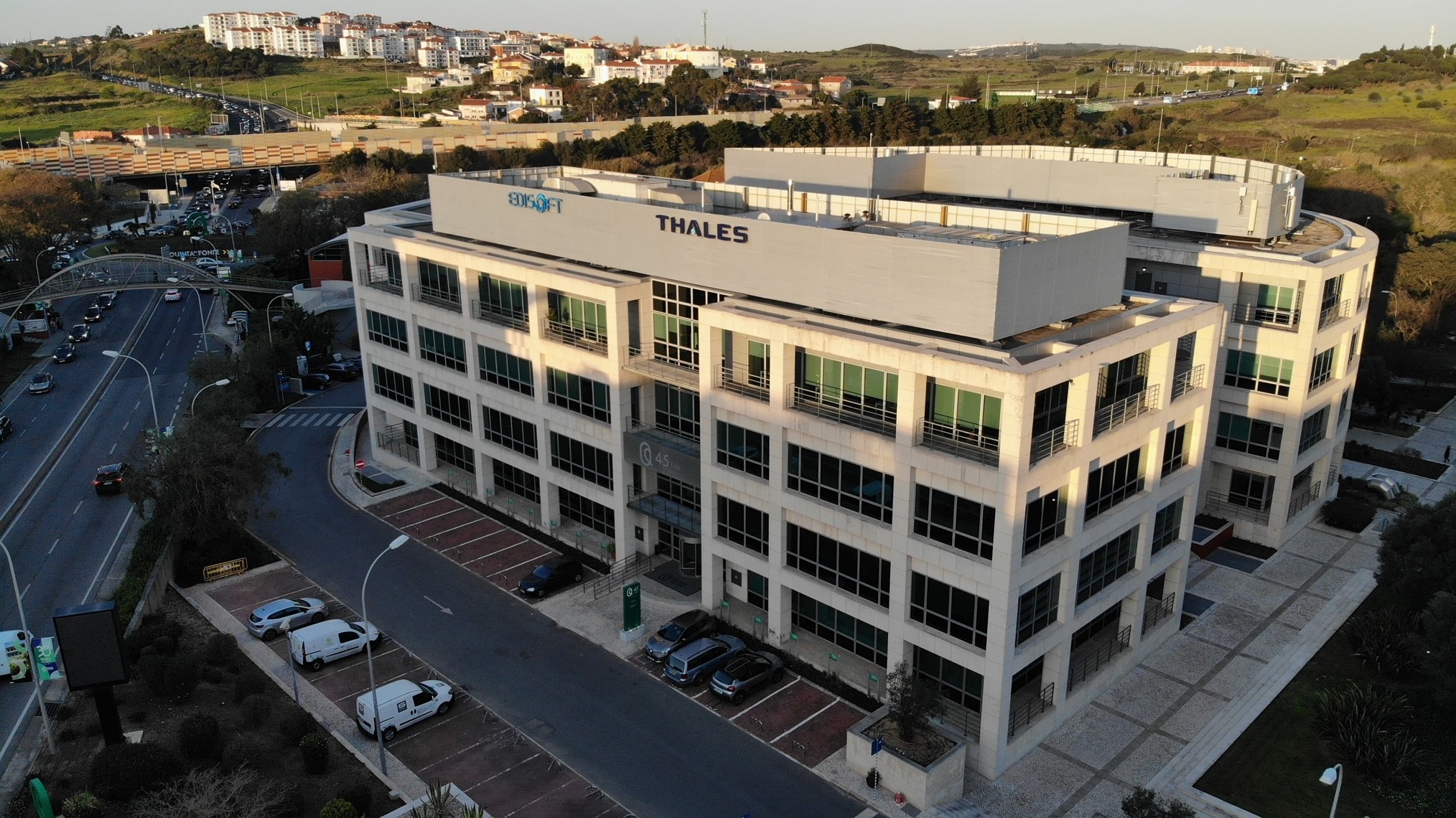 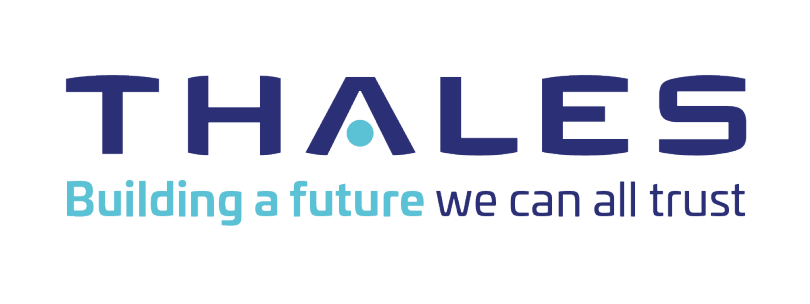 65%
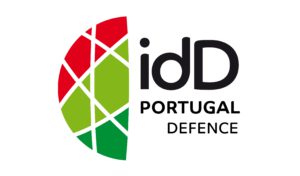 14 Employers
170 Employers
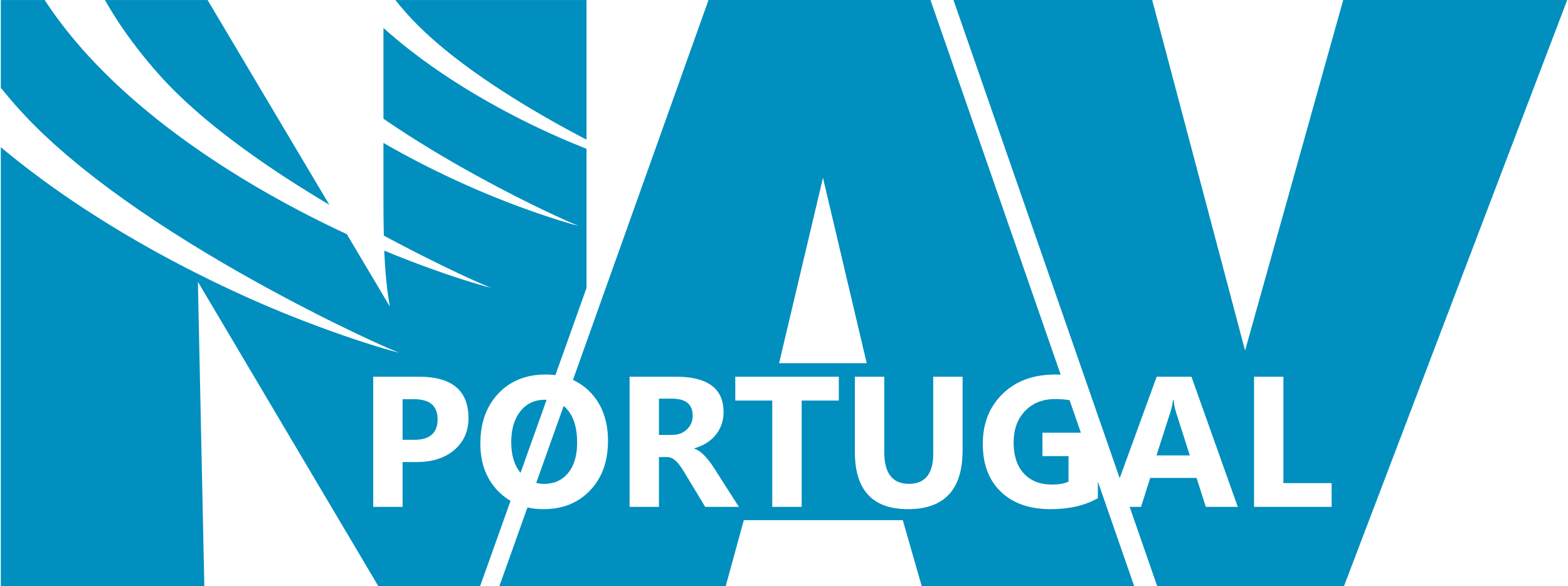 HQ Oeiras Valley
SMA Teleport, Azores
17,5%
17,5%
Satellite Data Processing Tool
Space based info
Acquire from sensors, process and deliver added value information to customers
EO and GeoInteligence
Processing Chain technology Development
Data acquisition
Data Processing
Data storage & transmission 
EO Value added products
Demonstration of Innovative concepts
Data Science
Business analysis – Vertical Maritime
OceanEye
Platform for Daily basis Operation in Near-Real Time:
Ship detection and AIS Correlation
Illegal activities
Maritime pollution monitoring
Environmental conditions monitoring
Support to navigation and maritime operations
Customizable products for a wide range of maritime surveillance tasks
Guarantee of confidentiality, integrity and availability
Satellite based processing, both from SAR and Optical sensors, for 24/7 operations, all-weather operation
OceanEye Payload Processing Platform
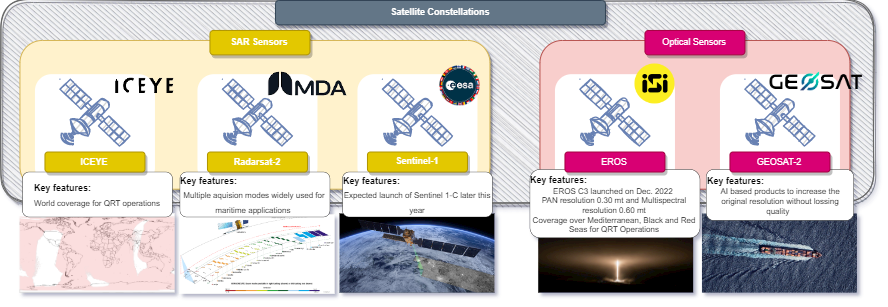 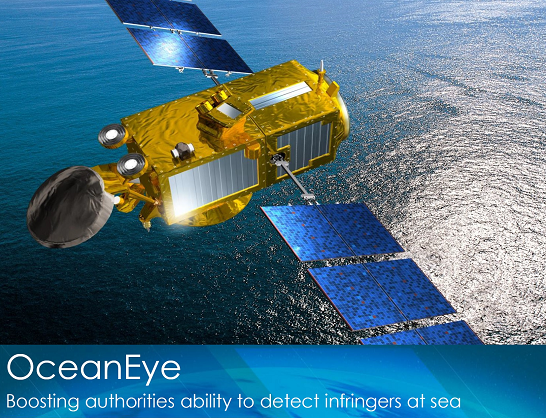 Platforms
xxx

xxx
xxx
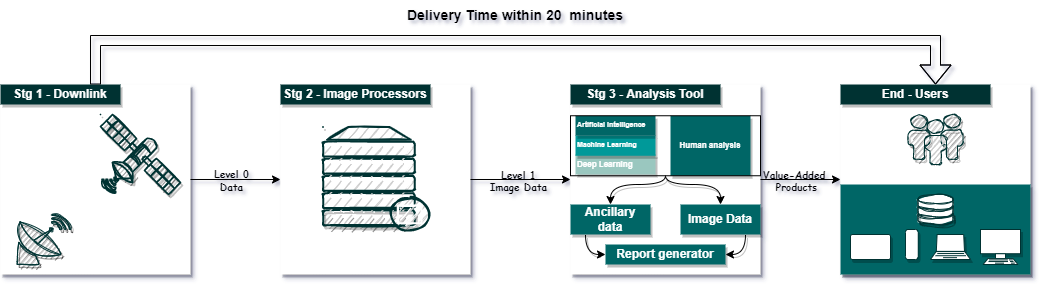 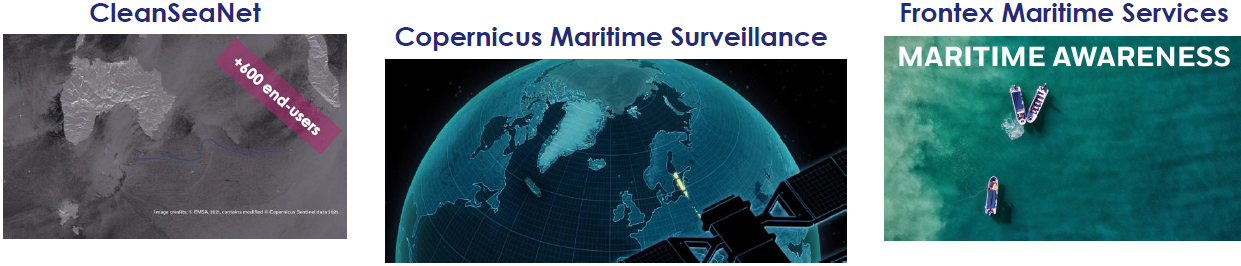 Risk Disasters Support
Use Case: Oil Spill Emergency Response
Mid-term monitoring of Oil Spill evolution
RO-RO Felicity Ace sank on March 1st, 2022
Thales Edisoft Portugal contributed to the pollution monitoring from late February, when the ship was evacuated, until early April
In addition to routine monitoring, additional images were tasked specifically
Photo of Felicity Ace prior to sinking© Marinha Portuguesa
Use Case: Vessels and object detection
Emergency activation over Azores
Target of Interest: 60 m x 15 m barge adrift East of Terceira (hazard to navigation)
Azores 2023-07-23 19:50Z
RADARSAT-2 XF SAR image: ~100 km x 100 km @ <5 meter resolution
Delivery deadline: 30 minutes
Result:
9 vessels detected at sea
Barge clearly visible, SAR signature matches configuration of TOI
Photo of Target of Interest (TOI)© Marinha Portuguesa
Use Case: Monitoring of (illegal) activities
Felixible and advanced monitoring
If we can see it, we can monitor it
All services include an analyst
Typical use cases:
Illegal migration
Trafficking and smuggling
Piracy and terrorism
Illegal fishing
Environmental conditions monitoring

Intel correlation can be a paramount
AIS correlation
Rendez-vous at sea
RF Detection
SAR wind and waves
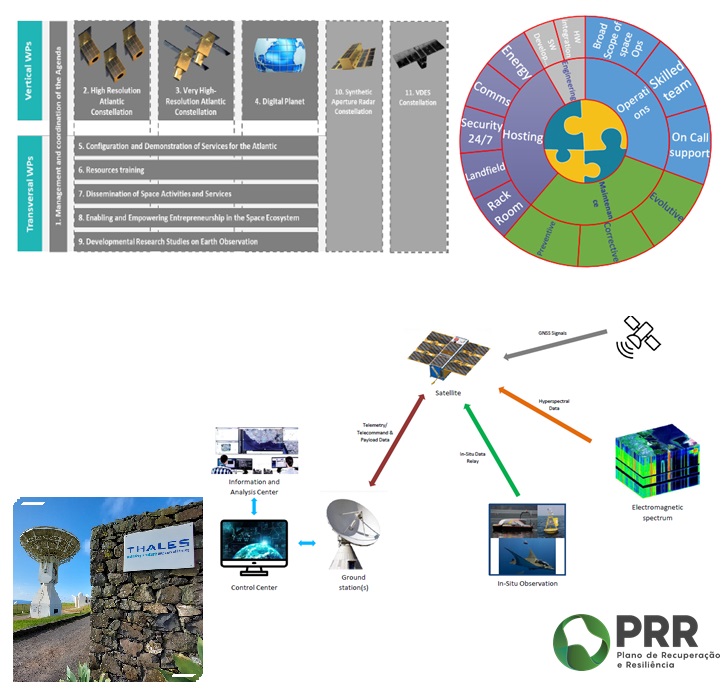 Future activities for national capabilities in support to disaster risk management
Recovery & Resilience Program
Development of satellite constellations in support to national capabilities
Ground-Segment support activities to ensure confidentiality, integrity and availability – Santa Maria Teleport plays a pivotal role
Development of added-value services – benefit from 15 years of operational experience
Integration with other EU Atlantic constellations capabilities for wider coverage
Contact
João Fidalgo Neves
Aerospace Manager
+351 923120911
joao.neves@thalesgroup.com